‘आपका   बंटी ’ (1971)
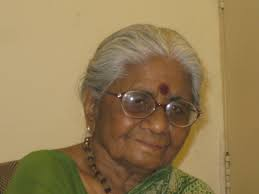 डां रूचिरा ढींगरा
कथानक
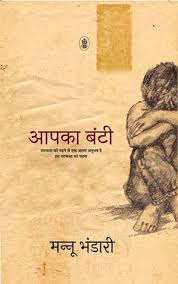 मन्नू भंडारी – कहानी , उपन्यास, नाटक, नाट्यरुपान्तर व बाल साहित्य, चलचित्र  । 
श्री कृष्ण बलदेव वैद्य =  ' उसका बचपन ' 
आपका बंटी ' जैसी  ह्रदय को छू  लेने वाली मार्मिकता नहीं  ।
उपन्यास
महाकाव्यात्मक कलेवर 
 मानव के संपूर्ण जीवन 
  परिवेश - समाज - देश - अतीत -वर्तमान 
 सांकेतिक रूप में भविष्य ।
साठोत्तर परिवेश में व्याप्त व्यक्तिवादिता
विसंगतियों में जीते दम्पत्ति के अलगाव
तलाक एवं पुनर्विवाह के दुष्परिणा
बच्चे की मानसिकता
तलाक एवं पुनर्विवाह के दुष्परिणा
बच्चे की मानसिकता को लिपिबद्ध ।
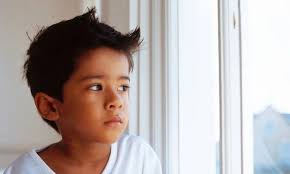 मन्नू भंडारी को बंटी के विषय में उसके पिता ( पी ) से पता चलता है ।
 वे मन्नू को 'बांकुरा ' रेस्त्रां में आवश्यक समस्या पर विचार -विमर्श करने के लिए आमंत्रित।
-" समस्या बंटी की है । तुम्हें शायद मालूम हो कि बंटी की मां (पी की पूर्व पत्नी ) ने शादी कर ली है।  मैं बिल्कुल नहीं चाहता कि अब वह वहां एक अवांछनीय तत्व बन कर रहे, इसलिए तय किया है कि बंटी को मैं अपने पास ले जाऊंगा, अब से वह यहीं रहेगा।" (1)
अजय बंटी के प्रति अपने प्रेम तथा नए परिवार में सामंजस्य बिठाने की असमर्थता के कारण उत्पन्न  तनावग्रस्त मानसिकता के प्रति  चिंता व्यक्त।
 लेखिका को बंटी के विषय में थोड़ा बहुत पता था
वे भी परेशान 
 किंतु अजय के प्रस्ताव से सहमत नहीं  ।
-" आप ऐसा नहीं सोचते कि यह गलत होगा ? मुझे लगता है कि उसे अपनी मां के पास ही रहना चाहिए , क्योंकि साल में  दो -एक बार मिलने के अलावा उसके साथ आपके आसंग नहीं हैं, जबकि मां के साथ वह शुरू से रह रहा है,  एक छत्र होकर रहा है ।" (2)
यद्यपि लेखिका की सम्मति  के अनुरूप अजय बंटी को उसकी मां के पास छोड़ने  के लिए तैयार हो जाता है, किंतु मन्नू जी की उद्गिनता  यहीं समाप्त नहीं होती ।
-"  लेकिन उस दिन लौटते हुए सचमुच बंटी कहीं मेरे साथ चला आया ।  आकर डायरी में मैंने बंटी की पहली जन्मपत्री बनाई । उस रात  बंटी की विभिन्न स्थितियों के न जाने कितने कल्पना चित्र बनते - बिगड़ते रहे । "(3)
लेखिका  मन में नए परिवेश से तालमेल  न बिठा सकने वाले बच्चे की द्विविधाग्रस्त मानसिकता और सहमें व्यक्तित्व के विचार निरंतर बने
छः महीने पश्चात घटित घटना ने और  गहरा कर दिया ।
"ड्राइंग रूम में अनेक बच्चे धमा- चौकड़ी मचाए हैं-उन्मुक्त और निश्चिंत।  बारी-बारी से सब सोफे पर चढ़कर नीचे छलांग लगा रहे हैं।  उस बच्ची का नंबर आता है।  सोफे पर चढ़ने से पहले वह अपनी नई मां की ओर देखती है।xxxx
सोफे पर चढ़ने के लिए बच्ची  का उठा हुआ पैर वापस नीचे आ जाता है । बच्ची सहमकर पीछे हट जाती है।  अनायास ही मेरे  भीतर छ: महीने पहले का बंटी उस वातावरण में व्याप्त एक सहमेपन  के रूप में जाग उठता है।xxxx
खेल  फिर उसी तरह चल निकला है । लेकिन अगर कोई इस सारे प्रवाह से अलग हटकर सहमा  हुआ कोने में खड़ा है तो वह है बंटी । " (4 )
लेखिका सो नहीं पातीं
मस्तिष्क में बालिका के स्थान पर नए वातावरण में असहज और सहमें  बंटी का मुरझाया हुआ चेहरा घूमता है।
बंटी और उसकी मां शकुन का स्मरण कराने वाली एक अन्य घटना का शब्द चित्र ----
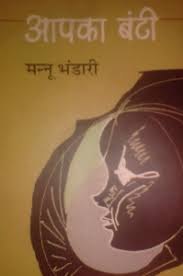 -" मैं कमरे में प्रवेश करती हूं तो चौंकाने वाला दृश्य सामने आता है। टूटी हुए प्लेटें , बिस्कुट और टोस्ट बिखरे पड़े हैं और बंटी मां के शरीर पर लगातार मुक्के मार रहा है – – – तुम कहां गई थीं,...  किसके साथ गई थीं? ।xxxxx
मेरी उपस्थिति के बावजूद यह दृश्य थोड़ी देर तक चलता रहा ।  मां तिलमिलाहट , गुस्से और दु:ख  को दबाकर मेरे सामने सहज होने की बहुत कोशिश करती है, लेकिन वातावरण दमघोंटू तनाव में वहां फिर कुछ भी सहज नहीं हो पाता ।"(5  )
सभी चित्र कोरे  वर्णन मात्र ना होकर गहरे अभिप्राय से युक्त हैं।
 लेखिका प्रत्यक्षदर्शी अतः वे बंटी के जीवन से उनमें साम्य देख पाई हैं।  
इनमें कथ्य की सांकेतिक अभिव्यक्ति
कथ्य की रूपरेखा तथा बंटी के जीवन का अनुमानित स्पष्ट रूप आभासित होते ही रचना का मुख्य आधार मिल जाता है ।
-" मुझे लगा कि बंटी किन्हीं  दो-एक  घरों में नहीं, आज के अनेक परिवारों में सांस ले रहा है - अलग-अलग संदर्भों में , अलग-अलग स्थितियों  में । लेकिन एक बात मुझे इन बच्चों में समान लगी और वह यह कि ये सभी फालतू , गैरजरूरी और अपनी जड़ों से कटे हैं।  ( 6)
बंटी मुझे तूफानी समुद्र यात्रा में किसी द्वीप  पर छूटे हुए अकेले और असहाय बच्चे की तरह नहीं , वरन अपनी यात्रा के कारणों के साथ समानांतर जीते हुए दिखाई दिया । इसके बाद ही स्थितियों को देखने का सारा धरातल बदल गया। " ( 7)
दृष्टि में आए  परिवर्तन ने  समस्या को गहराई से देखने –समझने, उसके कारणों , विभिन्न संदर्भों  की खोजने विवेचन- विश्लेषण करने के लिए लेखिका को प्रेरित 
बंटी  मात्र एक पात्र विशेष बन  गया ।
बंटी के माता-पिता के परस्पर संबंधों की कड़वाहट , अलगाव ,तलाक और पूर्व विवाह ही मुख्य वैचारिक धरातल बन गए 
टकराहट में पिसने वाला बंटी था ।
माता-पिता तो तलाक के पश्चात पुनर्विवाह कर  अलगाव के तनाव से मुक्त
बंटी की निष्ठा खंडित
शकुन और बंटी के संबंधों का विश्लेषण 
मन्नू जी के कुछ गरिमामय धारणाएं और पुराने विश्वास भी टूटने लगे ।
" शकुन चक्की पीस- पीस कर बेटे का जीवन बनाने में अपने आपको स्वाहा कर देने वाली नहीं थी, बल्कि स्वतंत्र व्यक्तित्व, आकांक्षाएं और आजीविका के साधनों से दृप्त मां थी । इस नारी और मां से आपसी द्वंद का अध्ययन ही शकुन को उसका वर्तमान रूप देता है। "  (8)
" शकुन के जीवन की दो नितांत जिंदगियों को चलाने और निर्धारित करने वाली कोई भी स्थिति कभी इकहरी नहीं होती,  उसके पीछे एक साथ अनेक और कभी-कभी बड़ी विरोधी प्रेरणाएं निरंतर सक्रिय रहती हैं । शगुन और बंटी दोनों के चरित्रों की वास्तविकता इन्हीं अंतर्विरोधों में जीने की वास्तविकता है। " 9)
संबंधों के त्रिकोण में बंटी तालमेल नहीं बिठा पाता।
शकुन के दूसरे पति के घर  हो या कलकत्ता में अजय का ।
धीरे-धीरे अवांछित से एक  'प्रॉब्लम चाइल्ड '  बन जाता है  ।
उपन्यास के कथानक की स्पष्ट रूपरेखा प्रस्तुत थी जिसके आधार पर उन्हें तटस्थ रहते हुए निष्पक्ष रूप से मानवीय धरातल पर उपन्यास लिखना था।
196 पृष्ठों में कथा, अजय और शगुन
 मध्यवर्गीय एकल परिवार  ।
 दोनों सुशिक्षित, परिपक्व और साधन संपन्न अजय डिविजनल मैनेजर  और शकुनि कॉलेज की विभागाध्यक्ष  बाद  में प्राचार्या
अर्थवहन  में दोनों की सहभागिता 
गृहस्थी  सुचारू रूप से चलती है। 
एकमात्र पुत्र बंटी भी मेधावी , प्रतिभा संपन्न , संवेदनशील बालक है । 
 माता-पिता का लाडला है।  ।
सभी गृह कार्यों के लिए नौकरानी ' फूफी '  । 
अधिकांश कामकाजी स्त्रियों की भांति शकुन को घर और बाहर काम नहीं करना पड़ता । 
सुव्यवस्थित गृहस्थी किंतु दोनों ही अलगाव के कगार पर पहुंच जाते हैं
उनकी समस्या पारिवारिक , आर्थिक या आयुजनित न होकर मानसिक ।
अजय का पौरुषोचित अहं  तथा अधिकार भावना अति की सीमा तक 
वह शकुन के साथ किसी भी तरह का  छोटा या बड़ा सहयोग और  समझौता नहीं ।
शकुन की आधुनिकता और पुरुष की समकक्षता करने की भावना दंभ का रूप । 
वह  अपना संपूर्ण अस्तित्व और अस्मिता को मिटा अजय के शर्तहीन अधिकारों के समक्ष समर्पण नहीं
" एक गलत निर्णय ले डालने का एहसास दोनों के मन में बहुत साफ होकर उभर आया था, xx समझौते का प्रयत्न भी दोनों में एक अंडरस्टैंडिंग पैदा करने की इच्छा से नहीं होता था वरन,  एक दूसरे को पराजित करके अपने अनुकूल बना लेने की आकांक्षा से ।[10]
दोनों ने एक- दूसरे के प्रयत्नों और व्यवहार को शक की निगाह से देखा तथा नकारा
 अन्तत: एक-  दूसरे से अलग रहकर अपने संबंधों को देखने का निर्णय लिया था।
अजय कलकत्ता चला गया और शकुन बंटी के साथ कॉलेज से मिले बंगले में । 
परंपरा और आधुनिकता के मध्य त्रिशंकु- सी ।
अजय के साथ रहते हुए मिलने वाली यंत्रणा की चुभन उसे निरंतर टीसती रहती है 
अलगाव जनित शून्यता  और एकाकीपन त्रासद नहीं रहता।  
वह सुखी होने का नाटक,यथार्थ के भिन्न।
अजय शहर में आकर भी घर नहीं आता। 
वह सर्किट हाउस में ठहरता , बंटी को बुलाता , घुमाता फिराता  तथा खिलौने दिलाता है 
अड़ियल स्वभाव ,  शकुन से नहीं मिलता। 
यह स्थिति भी अधिक नहीं टिकती। 
अंतिम परिणाम होता है तलाक ।
"  एक अध्याय था,  जिसे समाप्त होना था , और वह हो गया । दस  वर्ष का यह वैवाहिक जीवन एक अंधेरी सुरंग में चलते चले  जाने की अनुभूति से भिन्न ना था...."। (11)
शकुन=  अजय के लौटने की आशा और इसके लिए बंटी को सेतु के रूप में प्रयोग 
तलाक के कानूनी रूप लेते ही उसे अपना जीवन अंधकार और अकेलेपन
अजय मीरा से और शकुन डॉ. जोशी से विवाह ।
दोनों  अलगावजनित तनाव से मुक्त
बंटी  मां को किसी की पत्नी और मां में 
अपने पिता को किसी अन्य के पति 
( मीरा ) एवं  पिता (चीनू )के रूप में बदलते नहीं देख पाता।
वह डॉ. जोशी के बच्चों को अपना एकाधिकार लूटने वाला समझता है।
मां की लापरवाही से तड़पता है।
  विद्रोही और आक्रामक हो जाता है ।
स्वयं को फालतू , अनचाहा समझ धीरे-धीरे असामान्य ।
शकुन बंटी को सेतु बनने  तथा अजय को  प्रताड़ित करने में असमर्थ 
उसे अपने और डॉ. जोशी के जीवन में बाधा नहीं ,अतः अजय के पास कलकत्ता 
बंटी शकुन को दुःखी करने के लिए
मीरा को मां और चीनू को भाई का स्थान नहीं दे पाता। 
पिता के साथ अकेले रहने , नए - नए स्थान देखने और चीजें खरीदने का सपना टूट
स्वयं को भीड़ में खोए बच्चे -सा महसूस करता है ।
वह गुमसुम  रहने लगता है।
पढ़ने में कमजोर स्कूल में दाखिला असफल 
अजय उसे हॉस्टल भेजने का निर्णय । 
बंटी की असामान्य होते जाने की मार्मिक यात्रा ही इस उपन्यास की कथावस्तु है।
कथानक से पूर्व 'जन्मपत्री बंटी'
ढाई पृष्ठों की भूमिका -- कृति के प्रेरणा स्रोत , कथ्य के विभिन्न मोड़ों 
समूची त्रासदी के एकांत भोक्ता बंटी 
अपने दृष्टिकोण को  अभिव्यक्त
मौलिक और रोचक प्रयोग है ।
बिना किसी अन्य भूमिका के तलाक से पूर्व अलगाव भोगती शकुन के प्राचार्य रूप में यांत्रिक जीवन जीने का चित्रण ।
कालेज =रंगीन शीशियों  में भरे प्रसाधनों का प्रयोग =शकुन का रुप परिवर्तित ।
उपन्यास सोलह परिच्छेदों में विभक्त
विद्वानों ने बंटी के स्वप्नलोक से जुड़े अंतिम अध्याय को बढ़ाया गया माना है।  
कृति का अंत पन्द्रहवें परिच्छेद की अंतिम पंक्तियों के साथ हो जाना चाहिए
बंटी जिन प्रश्नों  में जकड़ा रहता है  उसका निदान फूफी /शकुन नहीं, बंटी का मनोलोक करता है।
अंतिम अध्याय ='जन्मपत्री बंटी की' के उद्देश्य को स्पष्ट ।
जीवन के उतार-चढ़ाव , खोने और पाने की स्थितियों से जूझते बंटी की टूटन का दिग्दर्शन अंतिम अध्याय । 
 उपन्यास में अवान्तर  घटनाओं का अभाव नहीं खटकता
कथा स्वयं ही चरित्र- कथा का रूप ।
  मन्नू जी केवल कहानी नहीं कहतीं अपितु कहानी विकास की स्थितियों से होकर अंतिम परिणति तक पहुंचती है ।
[1-5] आपका बंटी ,मन्नू भंडारी,13वां संस्करण, 1990, जन्मपत्री बंटी की, मन्नू भंडारी का वक्तव्य, पृष्ठ 5  
[6-9] वही, पृष्ठ  6
[10-] वही, पृष्ठ 35-36 
[11] वही,,  पृष्ठ 37
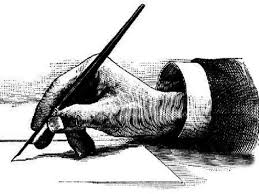 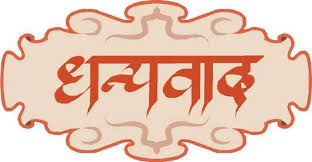 डां रूचिरा ढींगरा.
आपका बंटी (1971) पात्र
आपका बंटी (1971) पात्र
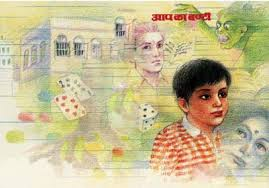 डां रूचिरा ढींगरा.    
                   ms.ruchira.gupta@gmail.com
कहानी के पात्र उपन्यास में  विस्तृत और व्यापक उपन्यास का रूप ।
 उपन्यासकार पात्रों के अन्तरबाह्य को रेखांकित =पाठक उनसे अभिन्न , आत्मीय संबंध जोड़ता ।
' आपका बंटी ' 196 पृष्ठों की लघुकाय औपन्यासिक रचना
इसके पात्र प्रकृति के कारण वर्गीय कोटि 
समाज में जीने वाले अपने जैसे अन्य पात्रों का प्रतिनिधित्व करते हैं।
पात्रों का प्रतिनिधित्व
बंटी= आधुनिक विघटित  दांपत्य जीवन में त्रासद जीवन जीते उपेक्षित बंटियों
शकुन= आधुनिक सुशिक्षित , स्वावलंबी , स्वाभिमानी ,पुरुष की समकक्षता
स्वतंत्रता और अपने अधिकारों की आवाज बुलंद करती युवतियों
अजय= पुरुष के दंभ में चूर , उचितानुचित ख्वाबों में जकड़े , सामंती मानसिकता वाले पुरुषों का
ये पात्र अपनी वर्गीयता एवं प्रतीकात्मकता के कारण सजीवता और अस्मिता को बरकरार
लेखिका  मंतव्य के स्पष्टीकरण का माध्यम
बंटी  ( अरुप बत्रा ) केन्द्रीय पात्र  ।
समस्त घटनाओं , स्थितियों ,  विचारों , भावनाओं तथा प्रश्नों की धूरी है
सर्वाधिक प्रभावित होने वाला पात्र ।
जन्म पत्री बंटी की ' में
अजय द्वारा बंटी को कलकत्ता ले जाने के प्रस्ताव से लेखिका की असहमति 
उनके मन में बंटी के जीवन की संभावित स्थितियों के कल्पना -चित्र बनते -बिगड़ते ।
लेखिका की प्रतिक्रिया के कारण अजय बंटी को शकुन के साथ नए परिवेश में छोड़ने के लिए  तैयार ।
  उपन्यास के प्रथमांश में शकुन   कथा के   केंद्र में
लेखिका बंटी -शकुन , अजय-  शकुन तथा अजय -बंटी के परस्पर संबंधों को तटस्थ रहते हुए देखना -परखना चाहती थीं।
कथा  के विकास के साथ-साथ मां के पीछे छिपा बंटी केंद्र में आ जाता है ।
माता-पिता के संबंधों की कड़वाहट , अलगाव, तलाक में पिसने वाला ।
 माता-पिता पुनर्विवाह कर  अलगाव के तनाव से मुक्त
बंटी की निष्ठा खंडित हो जाती है ।
मन्नू जी  ने स्पष्ट किया है कि  " मैं इस त्रिकोण में से किसी एक भुजा को ना अस्वीकार कर सकी , ना ही ग़लत सिद्ध कर सकी। गलत और सही अगर कोई हो सकते हैं तो वे अजय , शकुन , बंटी के आपसी संबंध । xxxxxx
इस पूरी स्थिति  की सबसे बड़ी विडंबना ही यह है कि इन संबंधों के लिए सबसे कम जिम्मेदार और सब ओर से बेगुनाह बंटी ही इस ट्रैजेडी  के त्रास को सबसे अधिक भोगता है ।"(1)
स्वयं को अवांछनीय , फालतू मानकर तनावग्रस्त  बंटी   सबसे अधिक महत्वपूर्ण । 
कथा- कथन के दौरान शकुन के साथ उसकी चरित्र यात्रा अधिक प्रमुख हो जाती है।
"  बंटी की यह यात्रा चाहें  परिवार की संश्लिष्ट ईकाई से टूट कर क्रमशः अकेले जड़हीन ,  फालतू  और अनचाहे होते जाने की रही हो , लेकिन मेरे लिए यह यात्रा भावुकता, करुणा से गुजरकर मानसिक यंत्रणा और सामाजिक प्रश्नाकुलता की रही है।  "(2)
आठ -नौ वर्षीय बंटी 
 आयुजनित उत्सुकता और जिज्ञासा 
हर बात को गहराई से जानना चाहता। 
 पौधों से लेकर जादू , परियों के देश
मां द्वारा सुनाई माता के प्रति समर्पित भेड़ बनाकर रखे गए राजकुमारों 
 फूफी से  सुनी अपने ही बच्चों को खा जाने वाली डायन रानी सोनल रानी को जानने के लिए उत्सुक ।
वह सोचता है-" भेड़ बनाकर रखे गए राजकुमार, मैना बना कर रखी गई राजकुमारी *** ऐसा कुछ होता जरूर है जिससे आदमी भेष बदल लेता है।"(3)
तथा  " सत मंजिले महल में रहने वाली , सात सौ दास दासियों  से घिरी सोनल रानी । ऐसा रुप कि ना  लोगों ने देखा ना सुना । राजा तो जैसे प्राण देते । कोई भला देखता भी कैसे ? वह रुप क्या  कोई आदमी का था , वह तो डायन का जादू था।"(4)
वह जादुई दुनिया में जाना , देखना  ।
पारिवारिक परिवेश में होने वाले हर छोटे बदलाव को जादू से जोड़कर ।
श्रृंगार प्रसाधनों के प्रयोग के पश्चात मम्मी का कायाकल्प
प्रिंसिपल की कुर्सी पर बैठते ही ममता पूर्ण चेहरे पर छा  जाने वाली रुक्षता 
जादुई  द्रव्य का परिणाम 
उन्हें मैदान में उलटकर अपनी मां को उनके प्रभाव से मुक्त ।
स्कूल जाते समय बस की खिड़की से दिखने वाले सूरज को देख कर  उसे लगता है - " कौन जाने पहाड़ियों की तलहटी में कोई साधु बैठा हो, जिसके पास जादू की खड़ाऊं हो , जादू का कमंडल हो ।एक बार जाकर जरूर देखना चाहिए ***"। (5)(पृष्ठ 12 )
कहानी और उसके पात्रों को यथार्थ समझ  भयभीत/आश्चर्य चकित।
शकुन उसे अपने तक सीमित रखने के लिए  कहानियां सुनाई 
बाल मन पर  गहरा प्रभाव अंत तक उबर नहीं
डॉ जोशी के घर  अलग कमरे में लेटे बंटी को लगता है  पहले घर और बगीचा छूटा अब मां भी  छूट गई।
मन का आक्रोश दुःख डर और आतंक में बदल 
जादुई नगरी और उसके  बाशिंदे  सजीव  ।
-" लपलपाती जीभ  के राक्षस ***उल्टे पंजे  और संगीबाला सफेद भूत , तीन आंखों वाली चुड़ैल , जादुई नगरी के नाचते हुए हड्डियों के ढांचे ।" (6)
फूफी के हरिद्वार  जाने से  दुःखी, बेचैन
पहले वाले घर में  बंटी को  फूफी   भजन ' मेरे तो गिरधर गोपाल ' सुनाई 
रानी के मरने - प्राण अपनी बेटी में अटके- चिड़िया बनकर रहती है ।
-" एक सफेद आकृति हवा में लटकी कसरत कर रही है *** वन , टू , थ्री , फोर ***"  गहरे खूब गहरे में डूबते बंटी को  सुनाई देती है -"छुन -छुन *** यह सोनल रानी की पायल है।  अब तक राजा के सारे बच्चे तो खत्म हो गए होंगे । वह भूखी तो मरेगी नहीं ***"।  (7)
तलाक की वास्तविकता से अनभिज्ञ 
अलगाव और परस्पर नाराज़गी को विचित्र  लंबी पक्की कुट्टी समझ  मेल कराने की इच्छा 
टीटू द्वारा वास्तविकता
वकील चाचा की बातें छिपकर  सुनता है। 
 मां को रोता देख एकदम से व्यस्क 
अजय की तस्वीर ,खिलौनों अलमारी  बंद
 पापा की याद आते ही खुद से उंगलियों पर क्रॉस बना प्रायश्चित करता है।
सौतेली मां द्वारा मरवाकर गड़वाए गए राजकुमारों पर चंपे का पेड़ उगना उसके मन में विमाता के प्रति दहशत   , कालांतर में मीरा से तादात्म्य स्थापित नहीं कर पाता।
जोत के प्रति भी भिन्न दृष्टि रखने लगा। 
 कलकत्ता जाने पर वह अजय और मीरा के संबंधों को भी देखने -समझने  का प्रयत्न 
बंटी में स्वाभिमान और स्वामित्व की भावना का भी अभाव नहीं है।
टीटू की मां का कहना कि छुट्टी के दिन उसका सूरज भी उनके घर से उगता है उसे आहत ।
अपने खिलौनों , बस्ता , किताबों , बगीचा , मम्मी और पापा  किसी से बांटना  नहीं चाहता 
टीटू के कैरम की शान   का बदला अपनी बड़ी बंदूक न चलाने  देकर लेता है ।
मम्मी का डॉ जोशी से सटकर बैठना ,  घूमना, उसकी उपेक्षा = आक्रामक 
मम्मी का नए घर में जाने के प्रस्ताव को बुझे मन से ही स्वीकार ।
वहां का परिवेश , डां  जोशी के बच्चों की आधिपत्य भावना , क्लीनिक के बाहर लगा परिवार नियोजन का बोर्ड देखकर वह स्वयं को तीसरा , पालतू ।
शकुन का बच्चों को भी प्यार करना उसे अपने अधिकारों का हनन लगने लगता है ।
 अमि-जोत को  भाई-बहन ,कालांतर में मीरा को मां और चीनू को  भाई   नहीं
 गुमसुम, चिड़चिड़ा ,और आक्रामक
अमि और जोत से ईर्ष्या ।
 शकुन  को परेशान ,  असहयोग 
अजय के साथ कलकत्ता जाने का निश्चय  ।
 वह  नहीं समझ पाता कि  स्वयं को कितना बड़ा कष्ट दे रहा है ।
नए  पिता और पुराने पिता के परिवेश की असमानता उसे इतना विचलित
धीरे-धीरे 'एब्नार्मल चाइल्ड ' 
अजय उसे हॉस्टल में भेजने का निश्चय  । 
यथासंभव सहज  रहने का प्रयास । उसकी क्रियाशीलता उसे असाधारण बनाती है।
"  क्या हाल हो गया है बच्चे का ? कितना सहमा -सहमा, डरा- डरा रहता है । कैसे नहीं भेजूं इसे होस्टल? यह जब सबसे कटकर  रहेगा , अपनी बराबरी के बच्चों के बीच में ही रहेगा तभी नार्मल होगा ***"। (8)
मन्नू जी  बाल मनोविज्ञान की पारखी  ।
दंपतियों को संबंधों को सहेजने की सम्मति
बंटी  वर्गीय  और व्यक्तिगत  पात्र दोनों
अलगाव और तलाक से उत्पन्न परिस्थितियों को भोगता है ।
अकेले , जड़ , फालतू बच्चों का प्रतिनिधित्व 
बालक के सम्यक विकास में पारिवारिक और सामाजिक परिवेश दोनों की भूमिका  ।
प्रतिकूलताएं स्थितियां शक्की  , संकुचित , असामान्य बनाती हैं ।
शकुन का डॉ जोशी से विवाह , उनके बच्चों में अपने एकाधिकार को बंटता देखकर वह  हीनता बोध  असहयोगी , द्वंदग्रस्त 
उसके संपूर्ण व्यक्तित्व पर ही प्रश्न चिन्ह
स्वयं अपने लिए  समस्या  ।
बालकों में असमय  यौन समस्या को  उद्घाटित । 
सदैव उसको कहानी सुना  सुलाने वाली मां का जोशी के कमरे में सोना 
 उसके डरने -पुकारने पर  आना 
 मां + जोशी के संबंधों को देख घृणा से भरता है किंतु  देखने के लिए उत्सुक भी रहता है।
डॉ निर्मला जैन "   इसे पढ़कर एक भावुकता पूर्ण बेचैनी और उमड़न बंटी को लेकर होती है , उससे अधिक कहीं  कुछ और है जो गहरी वैचारिकता के स्तर पर प्रभावित करता है, बस सहसा पकड़ में नहीं आता ।"(9)
पढ़ाई से उसका मन उचट जाता है । ।
अपने बगीचे के पौधे भी वहां लाए जाना  अस्वीकार करता है। 
मन्नू जी ने उसकी दुविधा और तनावग्रस्त स्थिति को स्पष्ट
"अपने घर से उखड़ कर बंटी जैसे सभी जगह से उखड़ गया , क्लास में बैठा रहता है तो मन में घर तैरता रहता है xxxx सबके बीच होकर भी जैसे वह सब से कटा- छटा अलग-अलग सब को देखता रहता है । "  (10 )
वह शकुन को दु:खी- परेशान कर  संतोष 
अपने लिए लाई नई मेज पर किताबें ना रखकर  जमीन पर बैठकर पढ़ता है।  
उसकी जिद्द डॉ जोशी के धैर्य को  डिगा ।
"बंटी , तुमने फिर वही किया ? ठीक है , तुम्हारी मेज हम कल ही वापस भिजवा देंगे । तुम जमीन पर ही काम करोगे , समझे ! और आगे से इस तरह की जिद्द करोगे बेटे , तो हम बिल्कुल बर्दाश्त करने नहीं जा रहे हैं,"(11)
डॉक्टर उसे  ड्राईव पर अकेले ले जाकर खुश , समझना -समझाना चाहते हैं 
मित्र वर्मा को दिल का दौरा
बंटी अलमारी के कपड़े , खिलौने , रंग की शीशियां फैंकता है।
स्कूल से लौट  वह पुराने घर 
 अंधेरा होने पर डर , भूख ,घबराहट , गुस्से में फूल -पौधों को रौंदता।  
शकुन तंग आकर अजय के साथ कलकत्ता भेज  देंगी ।
बंटी + जोशी      अजय लेने स्टेशन   
दूसरे दिन कलकत्ता ले जाने का निर्णय । 
बंटी चाहता था कि शकुन रोये  और उससे ना जाने का अनुरोध करें । 
शकुन कठोरता और दृढ़ता से भेज देती है
बंटी मीरा और चीनू से तालमेल नहीं
तनावग्रस्त, गुमसुम और उदास 
दुनिया की भीड़ में खो 
अजय उसे किसी स्कूल में भर्ती नहीं करा पाता +हास्टल भेजने का निर्णय
कथानक की चरम सीमा और अंत  यही है। 
लेखिका ने बंटी के भाव विकास को यथार्थ के धरातल पर विश्लेषित
माता-पिता की अहं जन्य समस्याओं से प्रभावित संतान विभिन्न ग्रंथियों से ग्रस्त
उपन्यास सोलह परिच्छेदों में विभक्त
बंटी के स्वप्नलोक से जुड़े अंतिम अध्याय बढ़ाया
लेखिका बंटी की समस्याओं , उसके कारणों और परिणाम का विवेचन - विश्लेषण करना चाहती हैं।
बंटी का मनोमस्तिष्क जिन प्रश्नों में जकड़ा ,उसका निदान फूफी या शकुन नहीं
 स्वयं बंटी का मनोलोक ।
अंतिम अध्याय में
'जन्मपत्री बंटी की'  में  संकेतिक  उद्देश्य को  स्पष्ट 
शिल्प की प्रभावमयता का परिचायक
 उतार-चढ़ाव जूझते बंटी की टूटन
अवान्तर  घटनाओं - अभाव  नहीं खटकता
कथा स्वयं  चरित्र- कथा का रूप ।
  मन्नू  कहानी नहीं कहतीं 
 विकास की सभी स्थितियों से होकर कथा अंतिम परिणति तक पहुंचती है ।
पारिवारिक प्रतिकूलताओं  के कारण ही प्रतिभाशाली और संवेदनशील बंटी माता-पिता के अलगाव को पाटने में सेतु नहीं बनता।
संदर्भ.
1. जन्मपत्री बंटी की )
2. आपका बंटी, मन्नू भंडारी, तेरहवां संस्करण,  जन्मपत्री की 
3. पृष्ठ 13 
4. पृष्ठ 13
5. पृष्ठ 12 
6. पृष्ठ 129
7. पृष्ठ 153 
8. पृष्ठ 187
9. मन्नू भंडारी का श्रेष्ठ रचनात्मक साहित्य , डॉ बंशीधर , डॉ राजेंद्र मिश्र , पृष्ठ 470
10 आपका बंटी मन्नू भंडारी तेरहवां संस्करण पृष्ठ 143 
11. पृष्ठ 146 
12. सभी चित्र गूगल से साभार
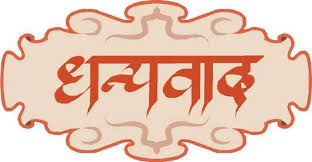 डां रूचिरा ढींगरा